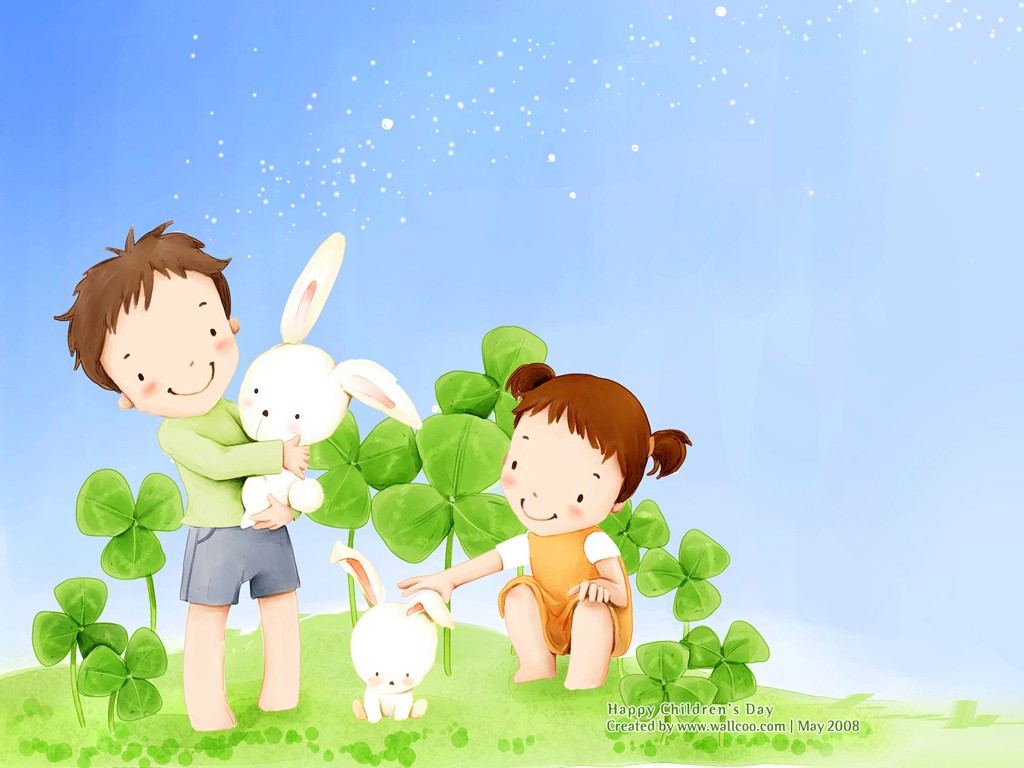 PHÒNG GD&ĐT QUẬN LONG BIÊN
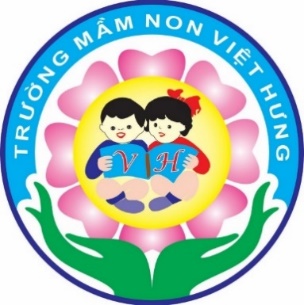 Lĩnh vực phát triển ngôn ngữ
Đề tài : Thơ “ Thăm nhà bà”
Lứa tuổi: 3-4 tuổi
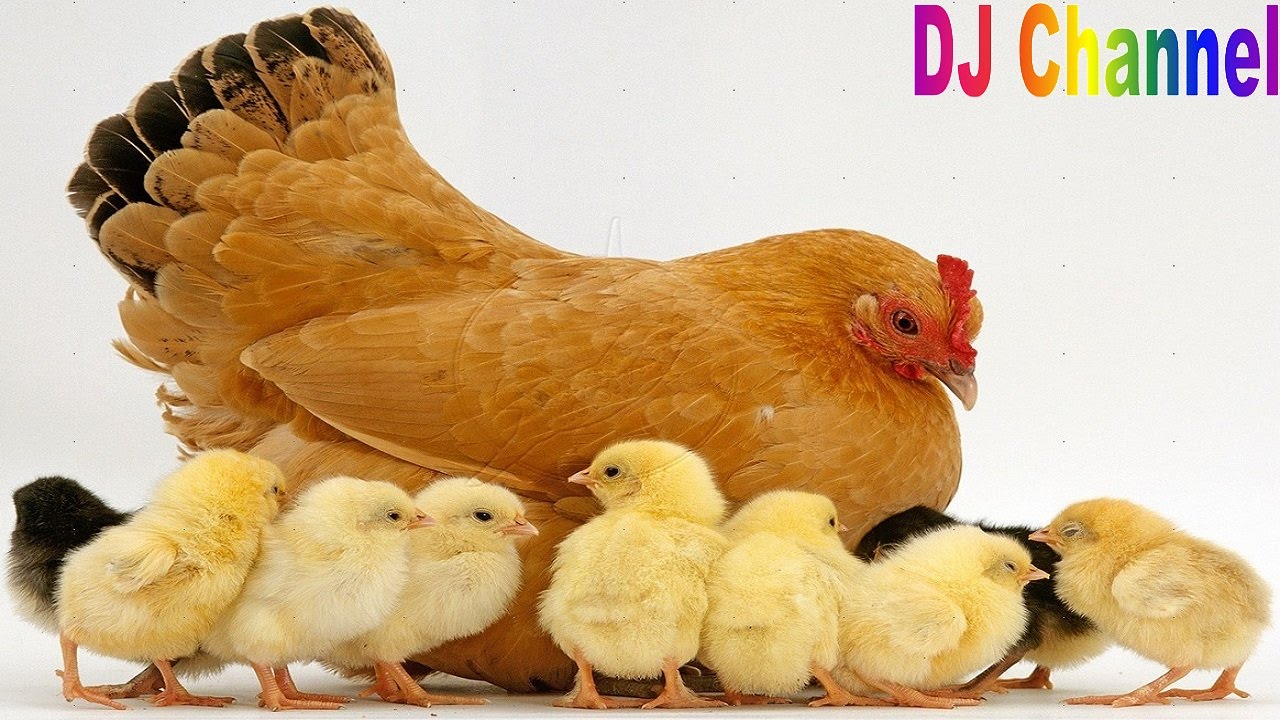 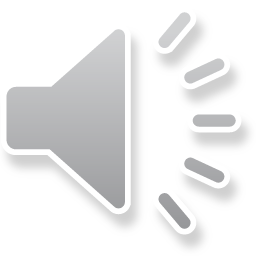 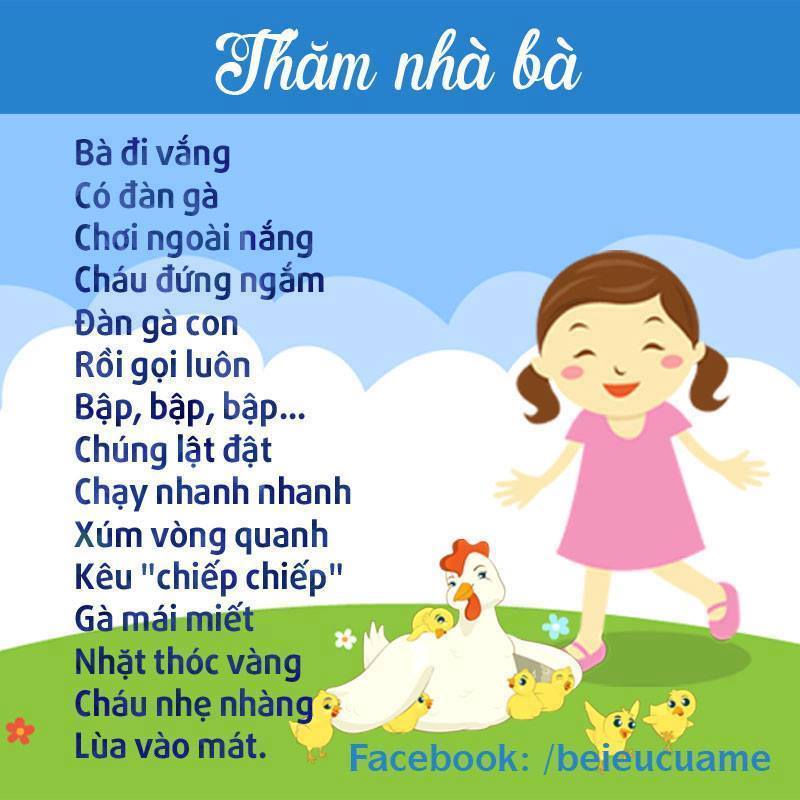 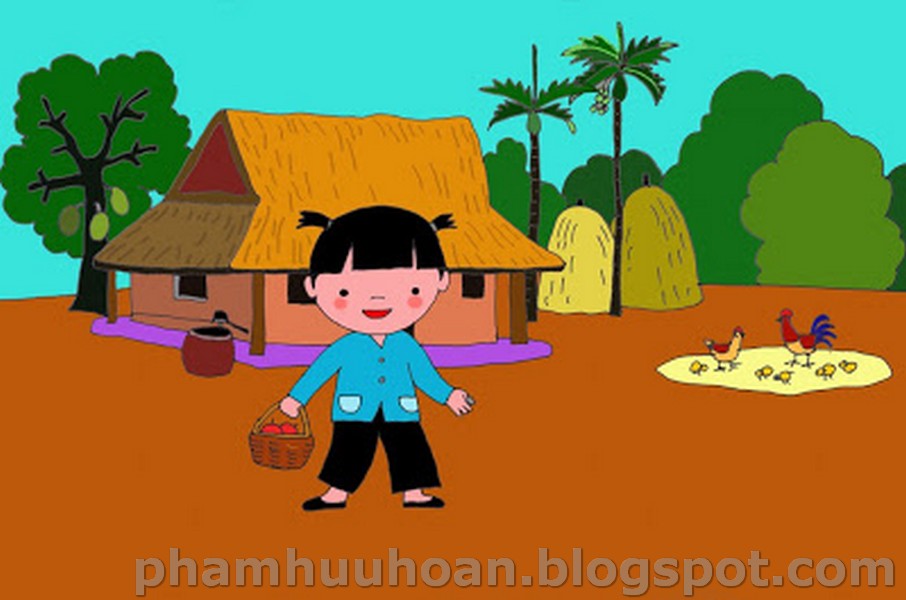 Thăm nhà  bà
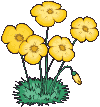 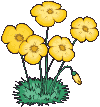 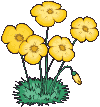 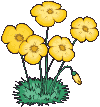 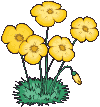 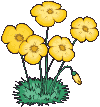 Đến thăm bà
Bà đi vắng
Có đàn gà
Chơi ngoài nắng
Cháu đứng ngắm
Đàn gà con
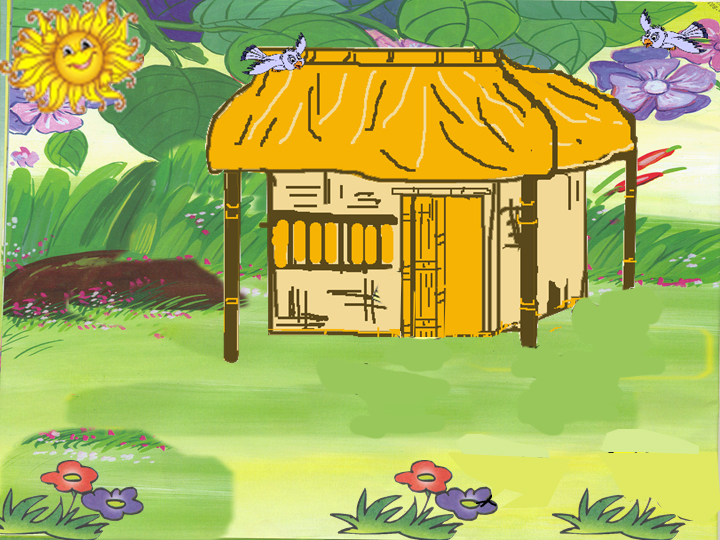 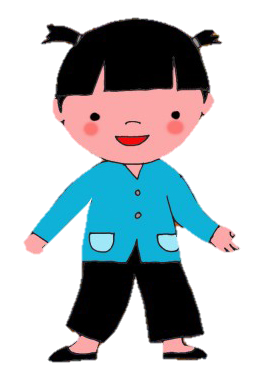 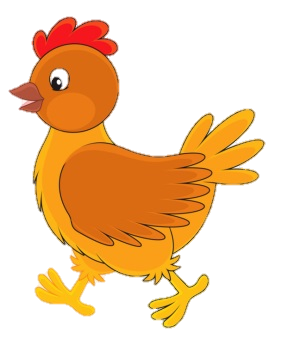 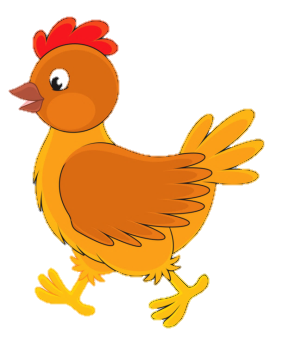 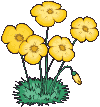 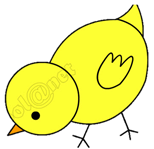 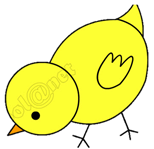 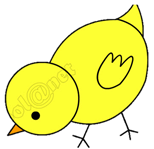 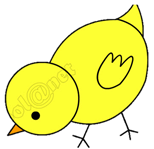 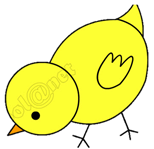 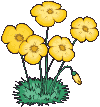 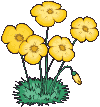 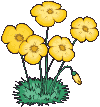 Rồi gọi luôn
Bập, bập, bập
Chúng lật đật
Chạy thật nhanh
Xúm vòng quanh
 Kêu: “ Chiếp,chiếp”
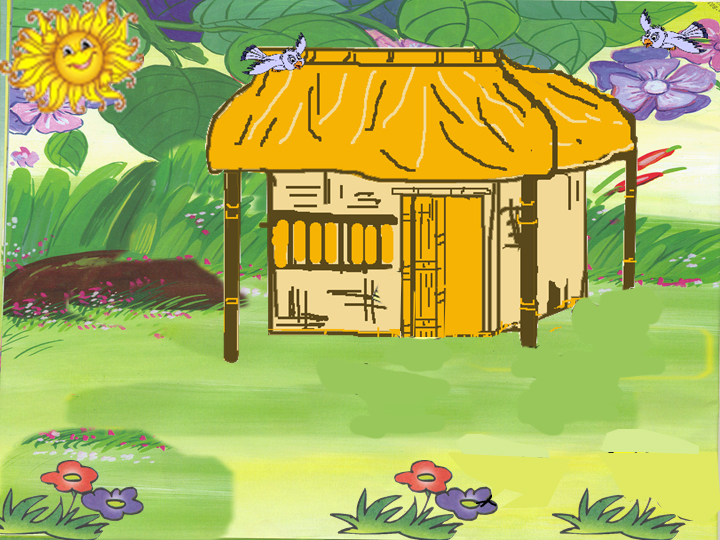 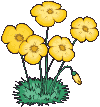 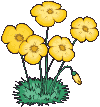 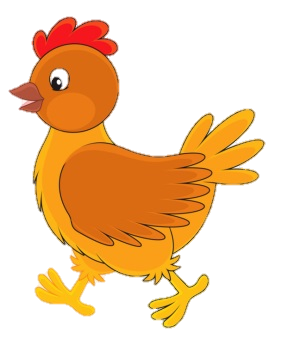 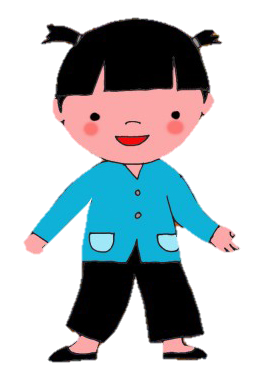 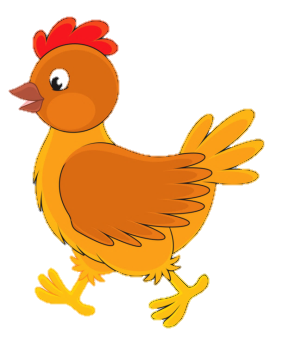 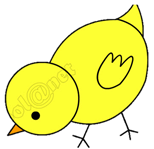 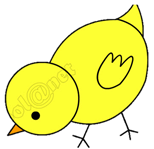 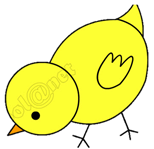 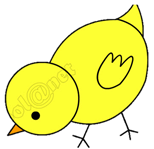 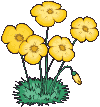 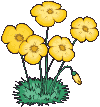 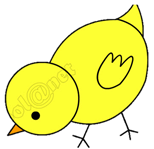 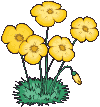 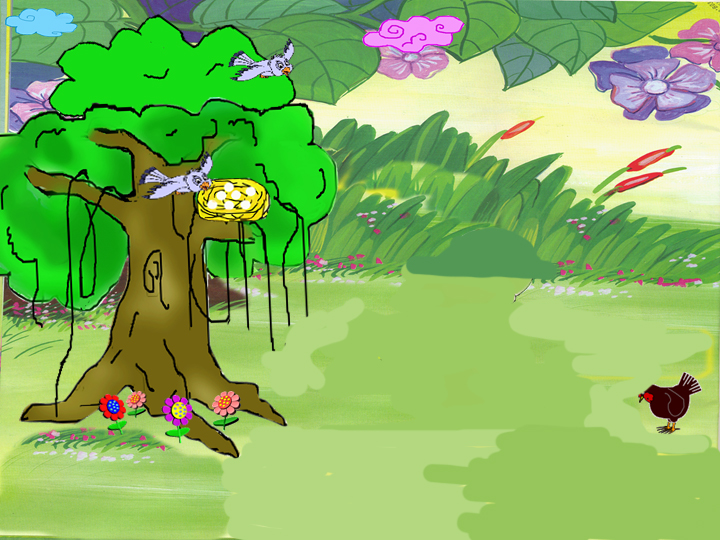 Gà mãi miết
Nhặt thóc vàng
 Cháu nhẹ nhàng
Lùa vào mát.
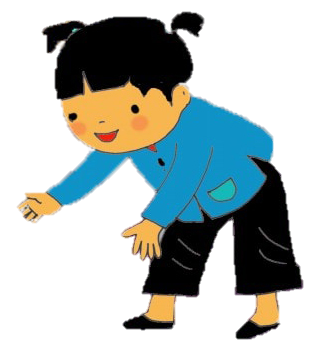 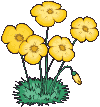 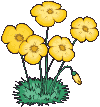 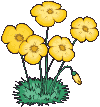 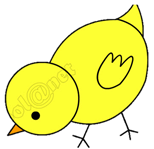 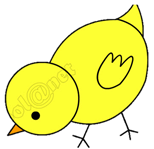 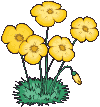 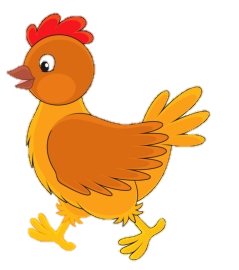 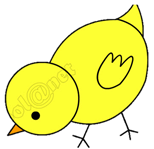 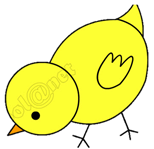 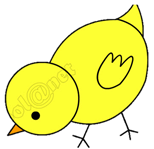 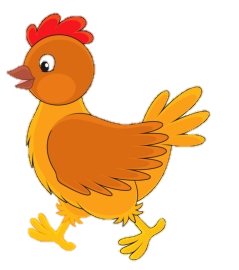 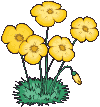 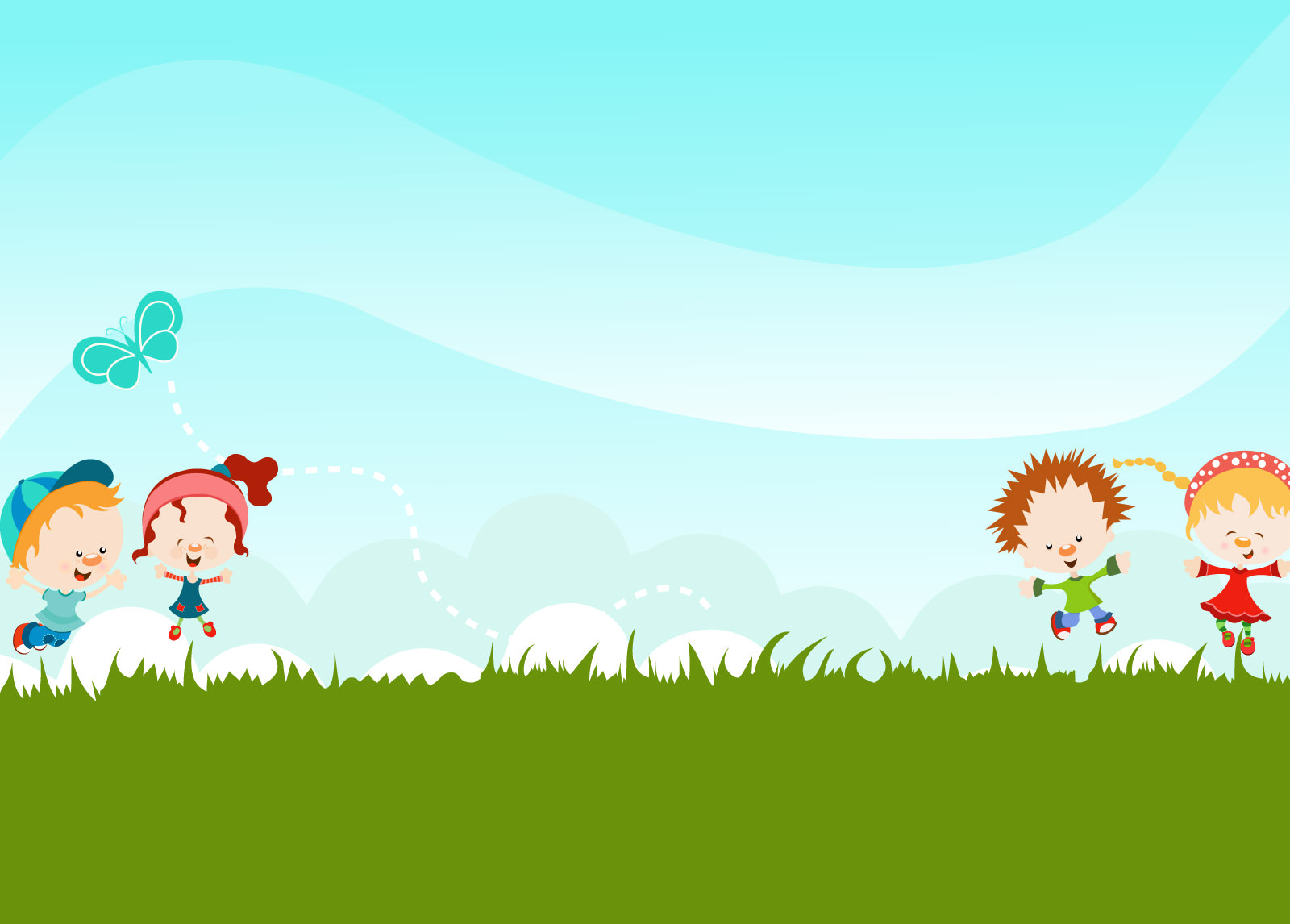 Đàm thoại
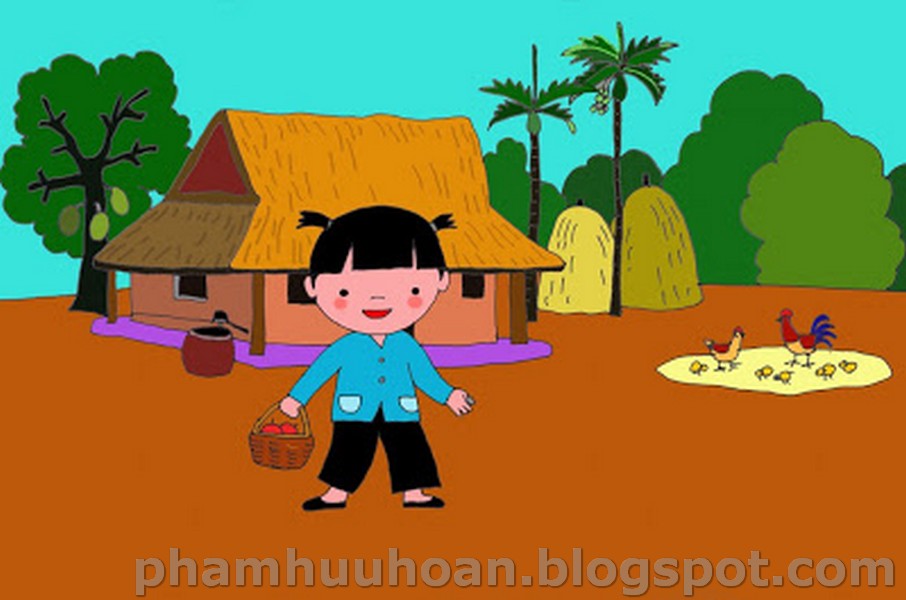 Thăm nhà bà
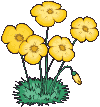 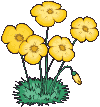 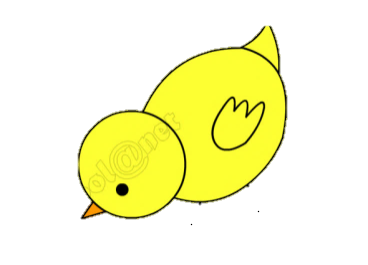 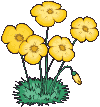 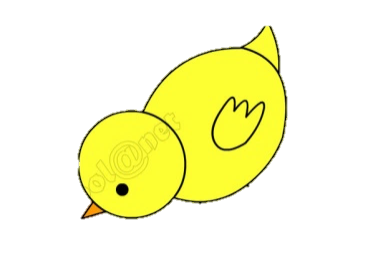 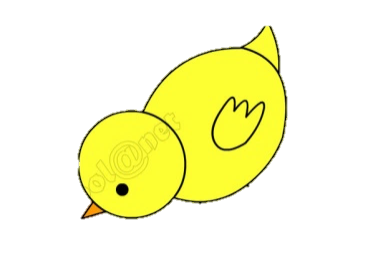 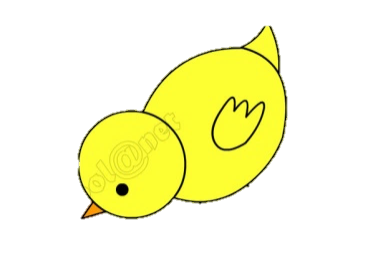 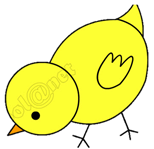 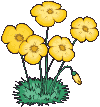 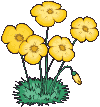 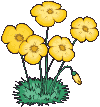 Đến thăm bà
Bà đi vắng
Có đàn gà
Chơi ngoài nắng
Cháu đứng ngắm
Đàn gà con
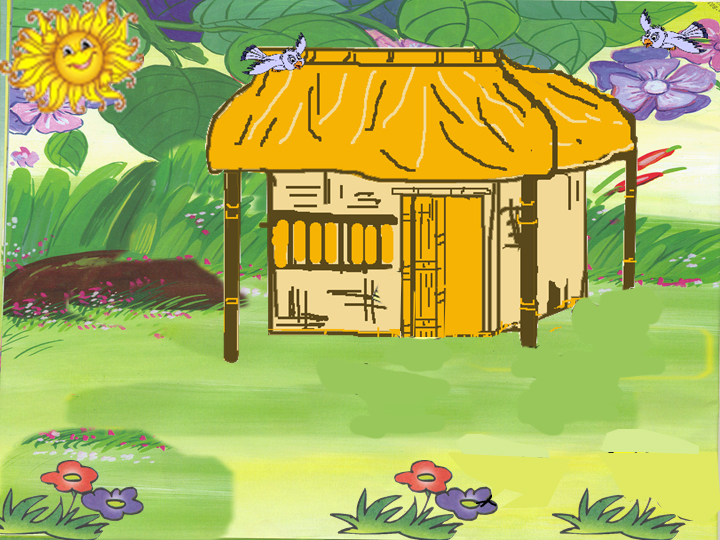 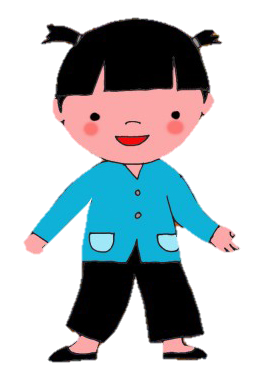 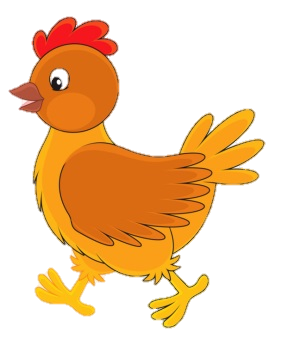 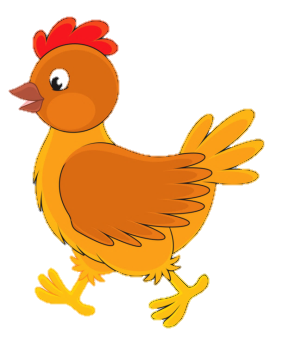 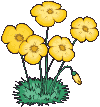 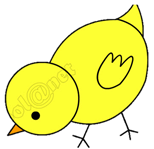 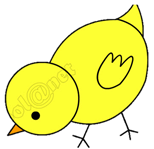 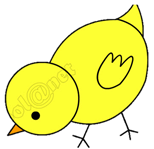 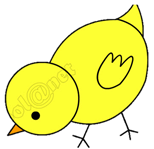 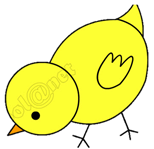 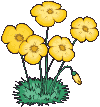 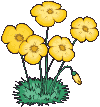 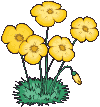 Rồi gọi luôn
Bập, bập, bập
Chúng lật đật
Chạy thật nhanh
Xúm vòng quanh
 Kêu: “ Chiếp,chiếp”
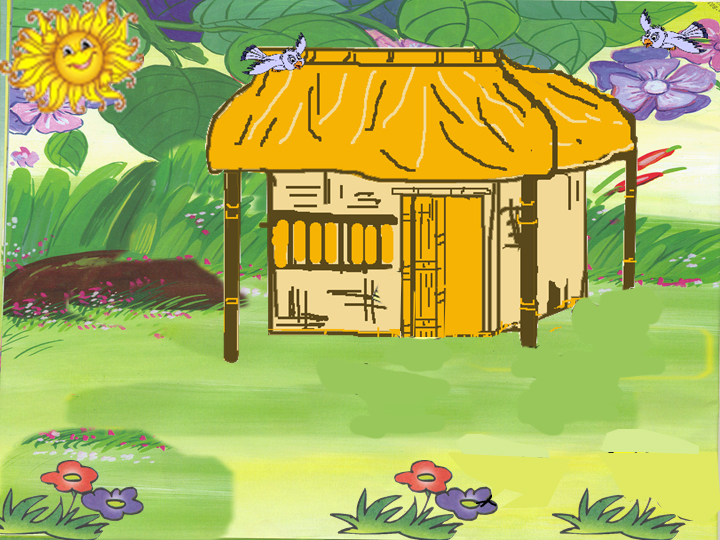 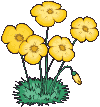 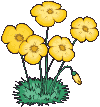 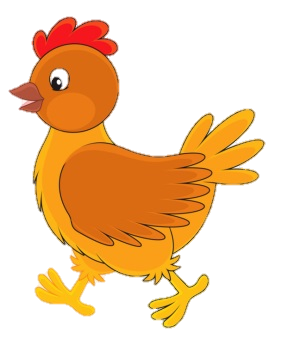 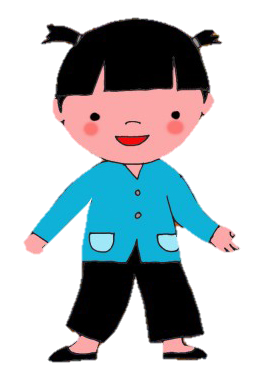 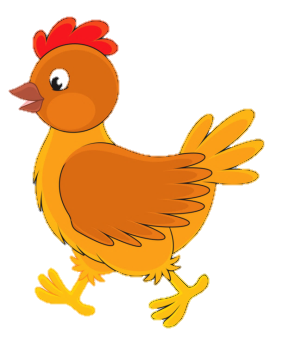 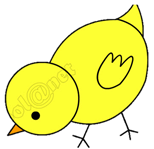 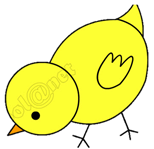 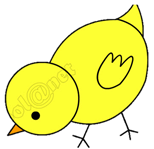 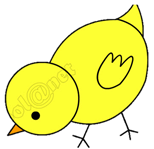 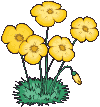 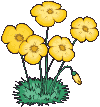 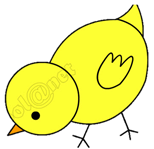 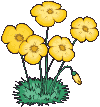 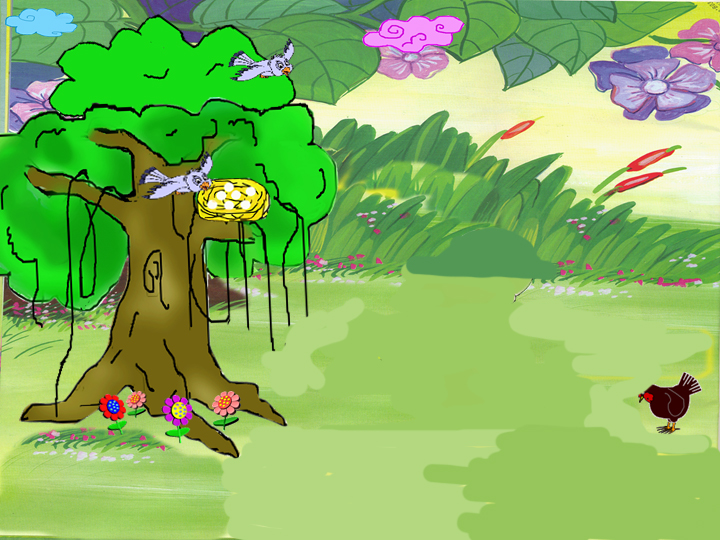 Gà mãi miết
Nhặt thóc vàng
 Cháu nhẹ nhàng
Lùa vào mát.
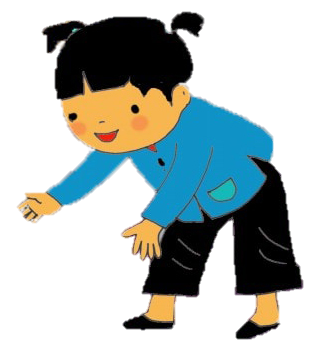 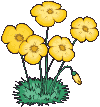 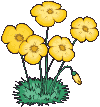 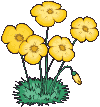 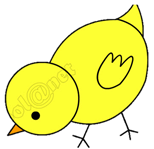 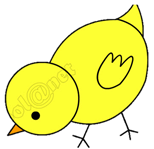 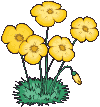 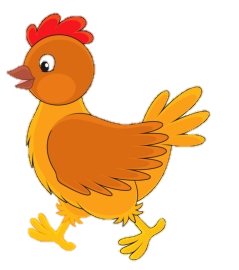 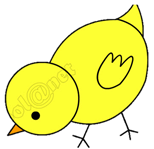 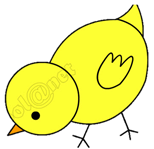 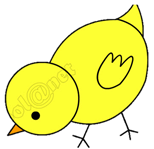 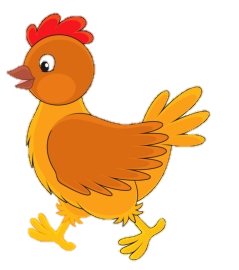 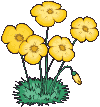 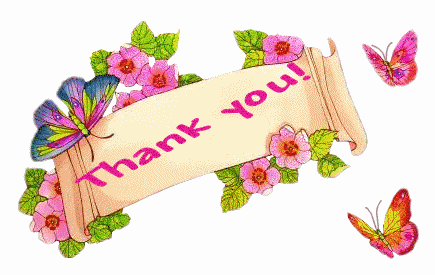